Opening CeremoniesGenesis Chapter 22
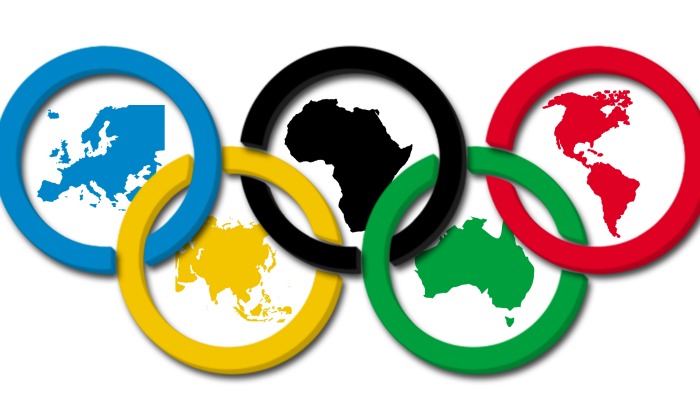 February 11th, 2018
Final Exam
God’s only question for Abraham was how deep is your faith in me?
Abraham’s answers:
Lord, my response will be swift and consistent
Lord, I will raise my family to obey me laying the foundation to obey you
Hebrews 11: 8-19
Lord, I will trust and obey you even when I don’t understand you
God’s Standard
God’s molding and shaping of Abraham, prepared Abraham for his test
Hebrews 4: 14-16
God’s request for a sacrifice is always returned with a greater blessing
God’s test are for the student’s evaluation
James 1: 2-4
What are you learning from God’s test?
1 Peter 1:6-9 6 In all this you greatly rejoice, though now for a little while you may have had to suffer grief in all kinds of trials. 7 These have come so that the proven genuineness of your faith—of greater worth than gold, which perishes even though refined by fire—may result in praise, glory and honor when Jesus Christ is revealed. 8 Though you have not seen him, you love him; and even though you do not see him now, you believe in him and are filled with an inexpressible and glorious joy, 9 for you are receiving the end result of your faith, the salvation of your souls.
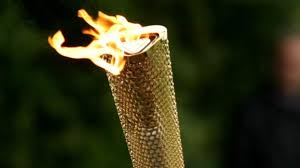